Koein
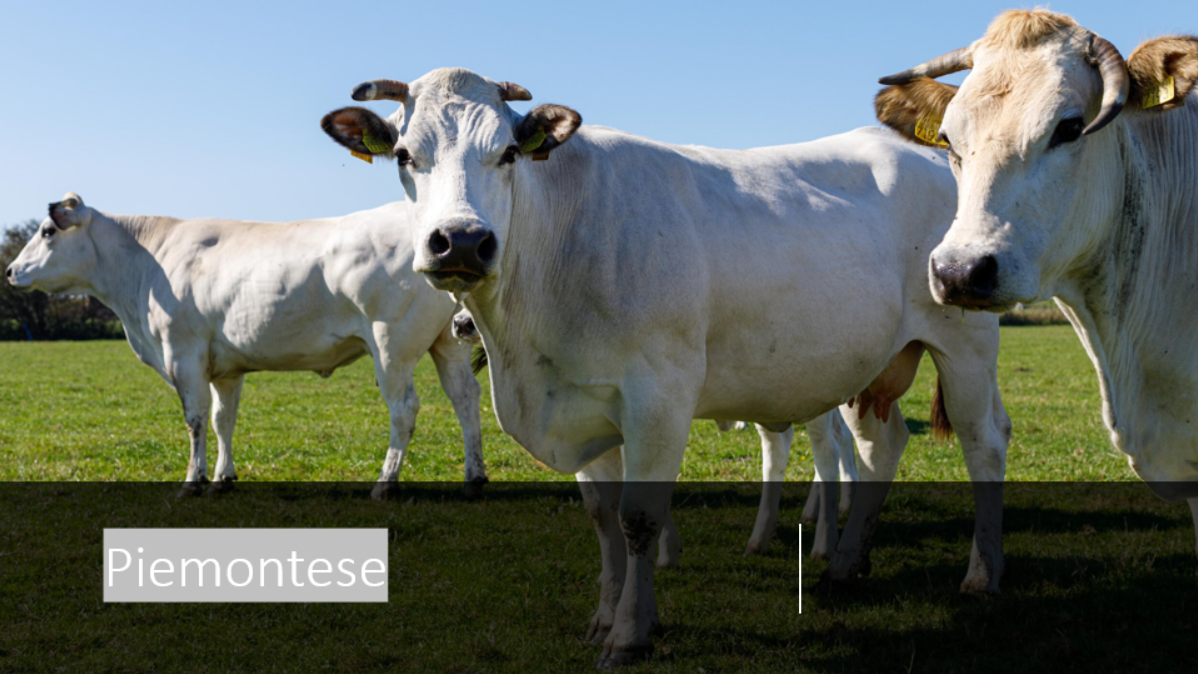 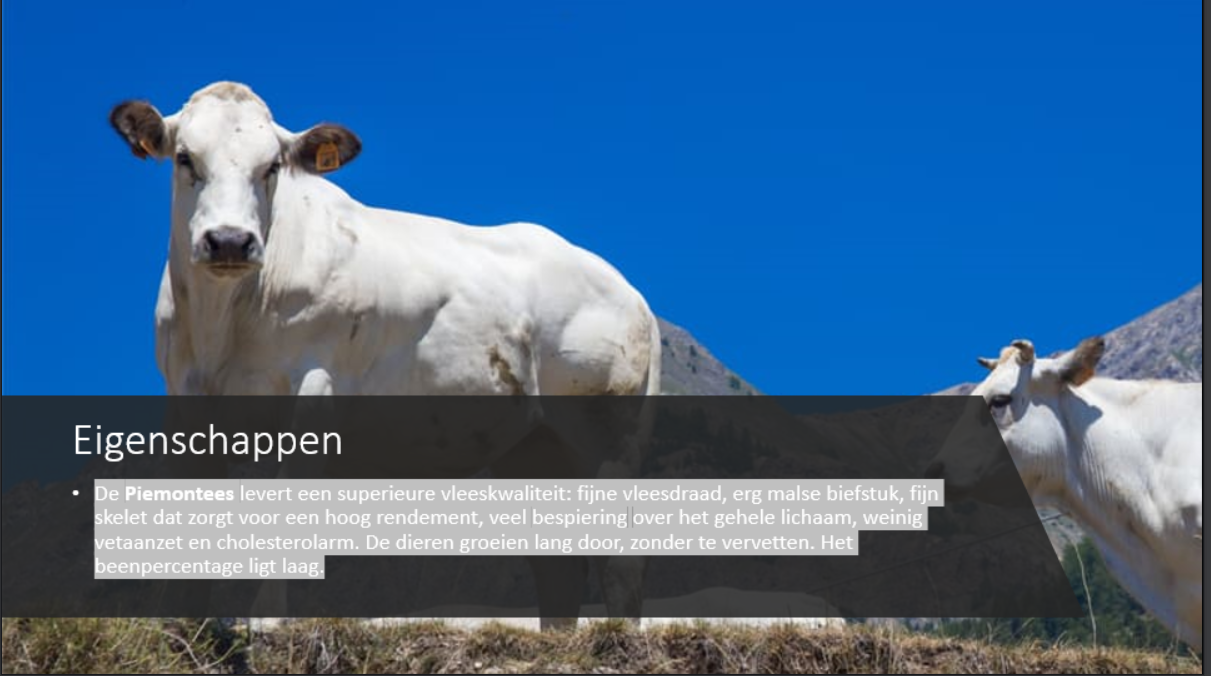 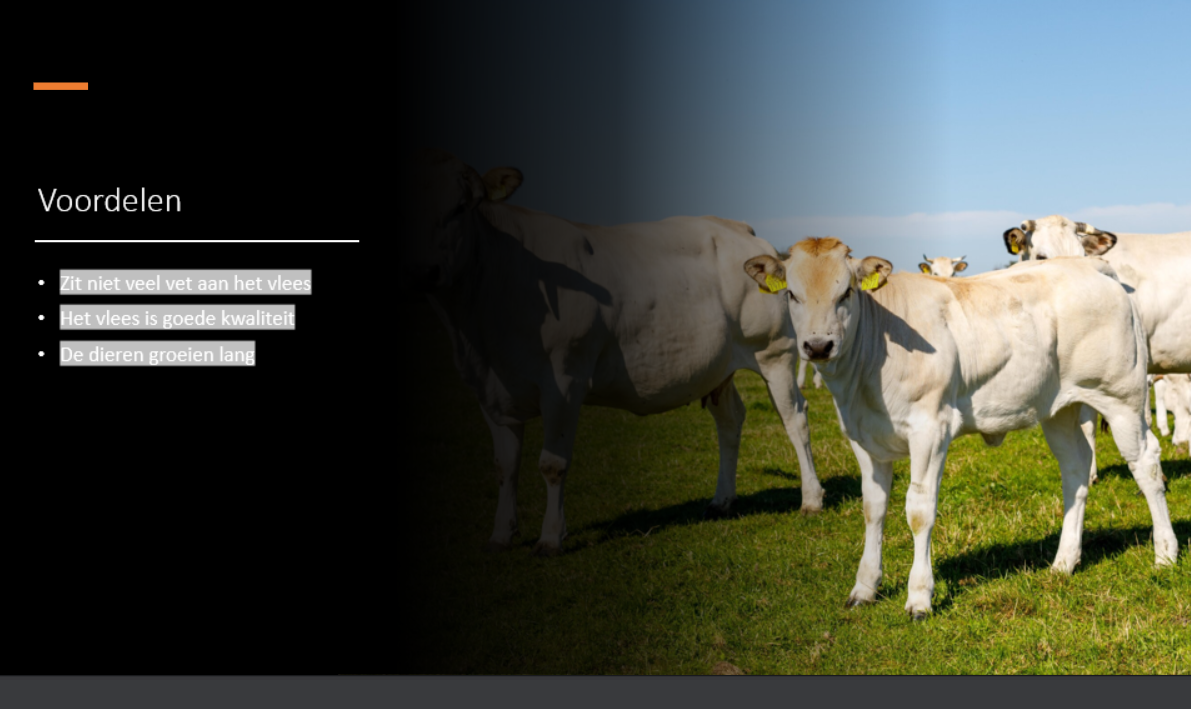 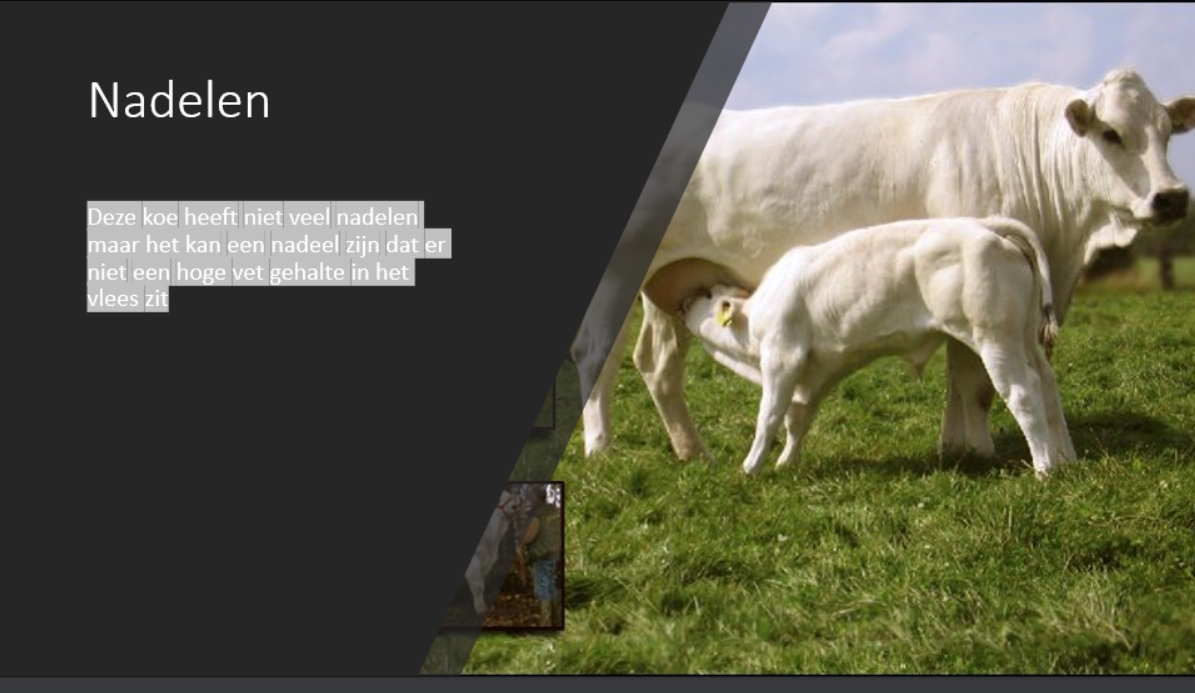 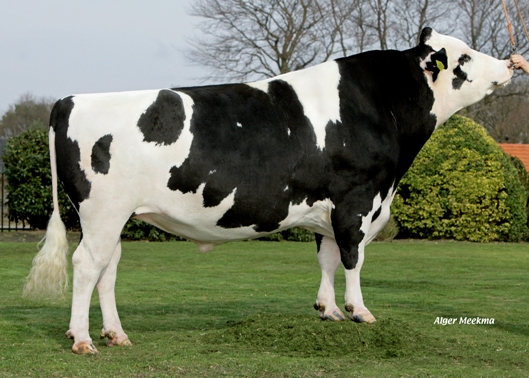 Holstein zwartbont
Zwart met wit
Groot en vaak mager
Melkkoe
Komt uit Nederland, eeuw gehouden in Amerika
Voordelen: goede gezondheid, goede spijsvertering, kalm karakter, snelle aanpassing.
Nadelen: negatieve reactie op fouten, kostbaar onderhoud, lage stressbehendigheid. 
Ik vind het welzijn van de de koeien goed in Nederland, want er zijn genoeg graasvelden.
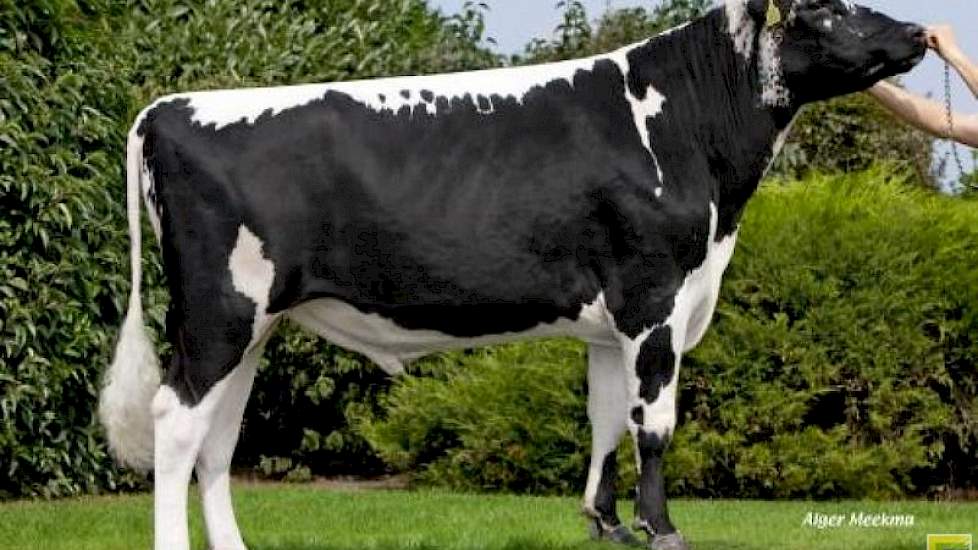 witrik
Krachtig, sober en duurzaam
Goede gezondheid en lange levensduur
Rustig en vriendelijk karakter 
Voordelen: kleiner dan normale koeien, dus minder eten en minder Co2 uitstoot
Nadelen: bedreigd Nederlands ras, lastig om mee te fokken
Vlees en melkkoe